Galileo Galilei
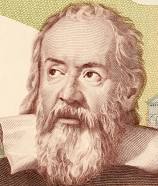 Par Sarah-Maud Gosselin
nationalité
italien
Période de temps
1473-1543
Livre de
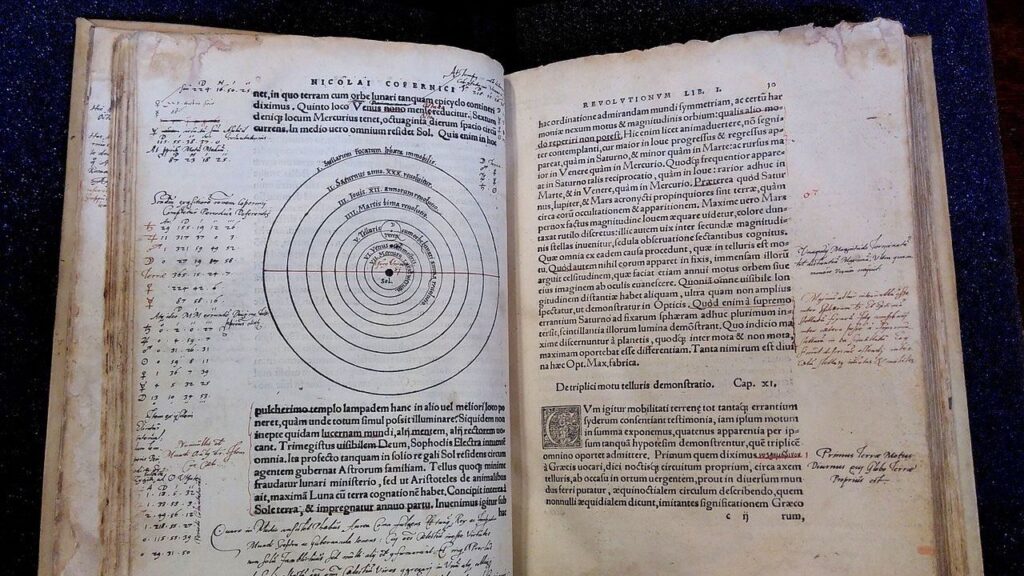 Copernic
Héliocentrisme
Qui était contre
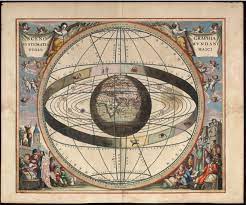 L’église
Géocentrisme
4 preuves
Le soleil a des tâches
La lune a des cratères
Jupiter a des lunes(4)
Vénus a des phases
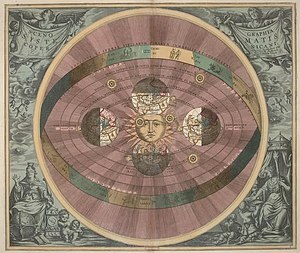